BY YUSHEN
LOGO
HOME
WORK
SALE
POINT
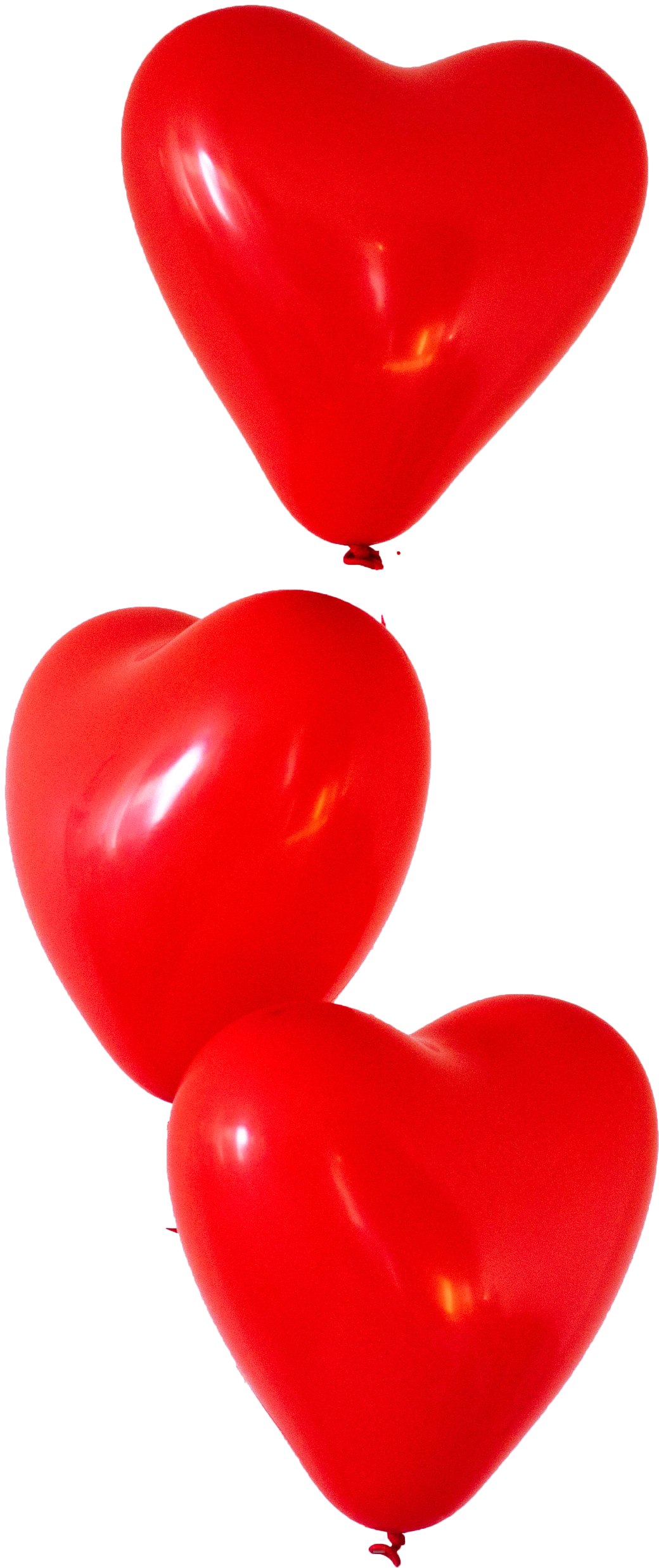 MOTHER'S DAY
粉色回忆，感谢有你
汇报人：办公资源
汇报部门：某部门
PINK MEMORIES, THANK YOU
BY YUSHEN
LOGO
HOME
WORK
SALE
POINT
母亲节日
01
目录
MOTHER'S DAY
粉色回忆
02
CONTENTS
PINK MEMORIES
感谢有你
03
THANK YOU
惊喜礼物
04
SURPRISE GIFT
BY YUSHEN
LOGO
HOME
WORK
SALE
POINT
母亲节日
01
MOTHER'S DAY
BY YUSHEN
母亲节日
01
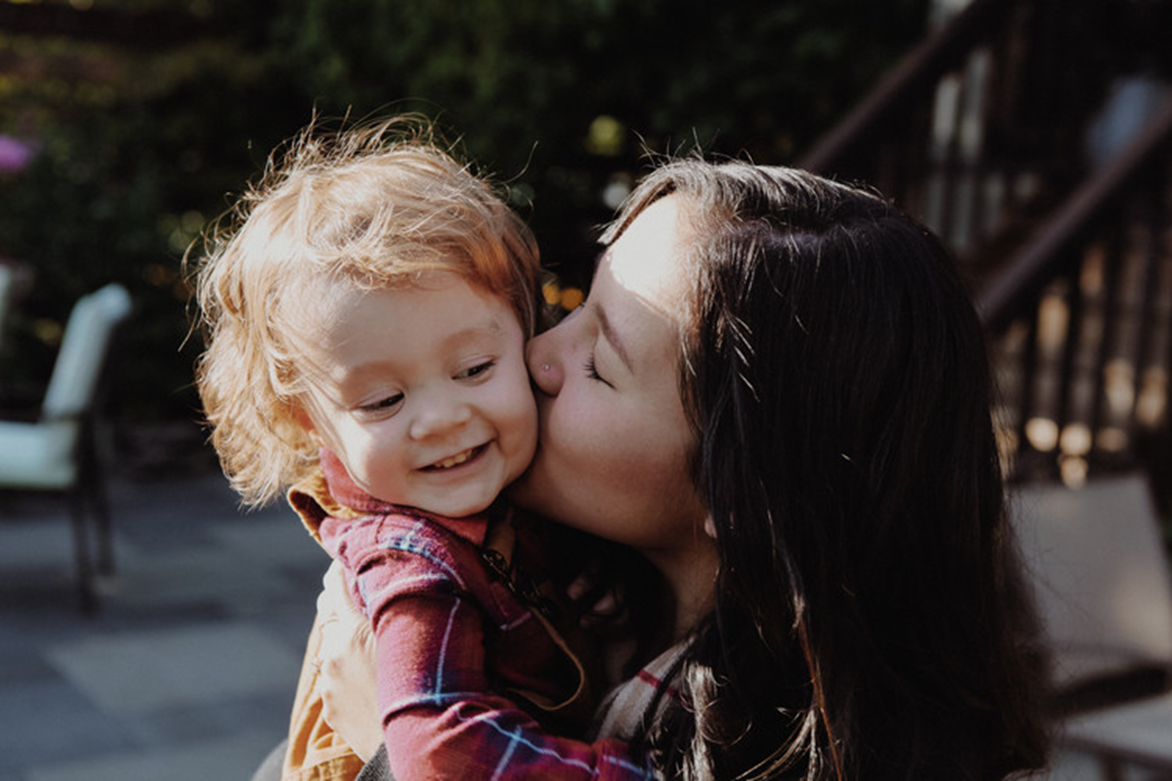 MOTHER'S DAY
标题文字添加
标题文字添加
标题文字添加
标题文字添加
标题文字添加，添加标题文字，修改文字内容，也可以直接复制你的内容到此。标题文字添加，添加标题文字，
标题文字添加，添加标题文字，修改文字内容，也可以直接复制你的内容到此。标题文字添加，添加标题文字，
标题文字添加，添加标题文字，修改文字内容，也可以直接复制你的内容到此。标题文字添加，添加标题文字，
标题文字添加，添加标题文字，修改文字内容，也可以直接复制你的内容到此。标题文字添加，添加标题文字，
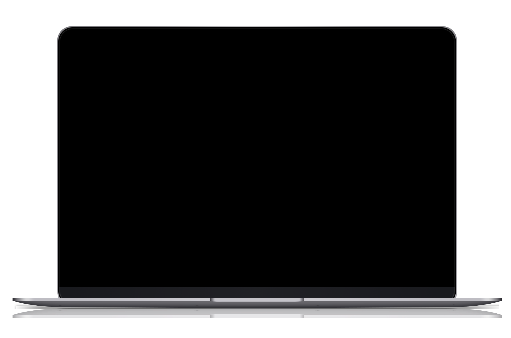 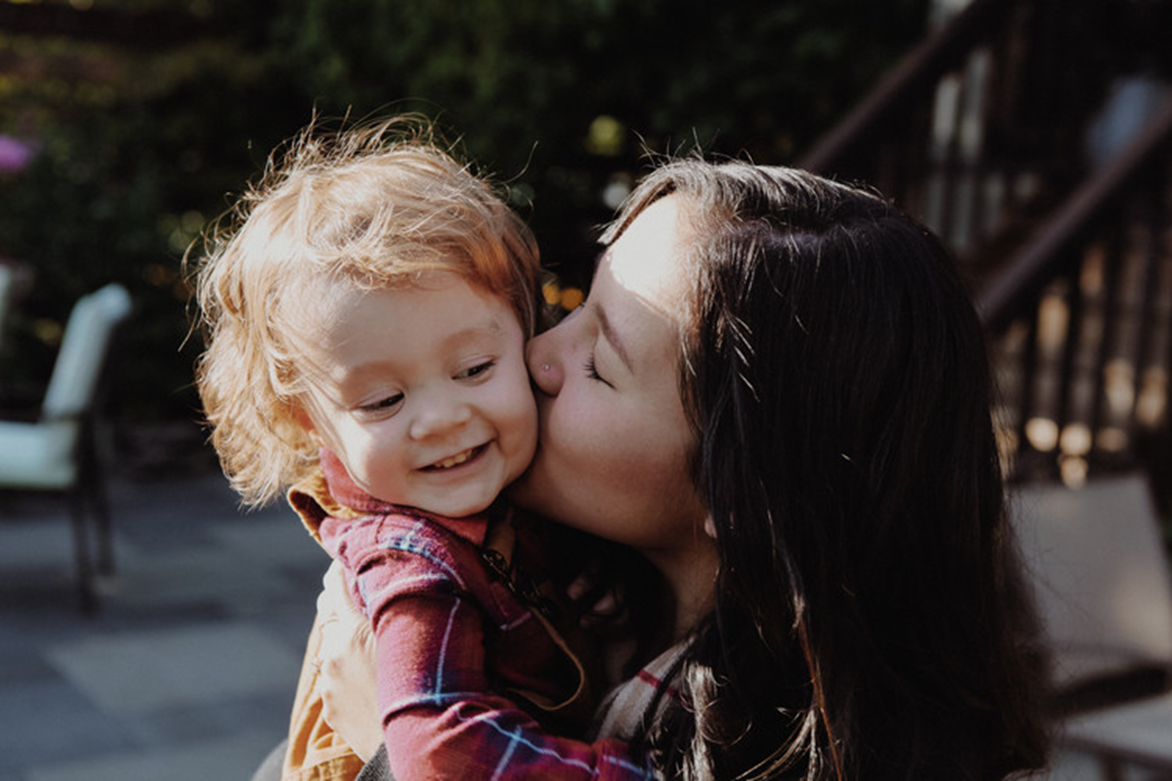 BY YUSHEN
母亲节日
01
标题文字添加
MOTHER'S DAY
点击此处添加文本内容，如关键词、部分简单介绍等。点击此处添加文本内容，如关键词、部分简单介绍等。点击此处添加文本内容，如关键词、部分简单介绍等。点击此处添加文本内容，如关键词、部分简单介绍等。点击此处添加文本内容，如关键词、部分简单介绍等。点击此处添加文本内容，如关键词、部分简单介绍等。
BY YUSHEN
母亲节日
01
MOTHER'S DAY
标题文字添加
标题文字添加
标题文字添加
标题文字添加
标题文字添加
单击此处键入文本单击此处键入文本单击此处键入文本单击此处键入文本单击此处键入文本单击此处键入单击
单击此处键入文本单击此处键入文本单击此处键入文本单击此处键入文本单击此处键入文本单击此处键入单击
单击此处键入文本单击此处键入文本单击此处键入文本单击此处键入文本单击此处键入文本单击此处键入单击
单击此处键入文本单击此处键入文本单击此处键入文本单击此处键入文本单击此处键入文本单击此处键入单击
单击此处键入文本单击此处键入文本单击此处键入文本单击此处键入文本单击此处键入文本单击此处键入单击
BY YUSHEN
LOGO
HOME
WORK
SALE
POINT
粉色回忆
02
PINK MEMORIES
BY YUSHEN
标题文字添加
标题文字添加
标题文字添加
点击此处添加文本内容，如关键词部分简单介绍等。点击此处
点击此处添加文本内容，如关键词部分简单介绍等。点击此处
点击此处添加文本内容，如关键词部分简单介绍等。点击此处
粉色回忆
02
PINK MEMORIES
BY YUSHEN
标题文字添加
标题文字添加
标题文字添加
标题文字添加
粉色回忆
单击此处键入文本单击此处键入文本单击此处键入文本单击此处键入文本单击此处键入文本单击此处键入
单击此处键入文本单击此处键入文本单击此处键入文本单击此处键入文本单击此处键入文本单击此处键入
单击此处键入文本单击此处键入文本单击此处键入文本单击此处键入文本单击此处键入文本单击此处键入
单击此处键入文本单击此处键入文本单击此处键入文本单击此处键入文本单击此处键入文本单击此处键入
02
PINK MEMORIES
BY YUSHEN
标题文字添加
单击此处键入文本单击此处键入文本单击此处键入文本单击此处键入文本单击此处键入文本单击此处键入
标题文字添加
标题文字添加
标题文字添加
标题文字添加
单击此处键入文本单击此处键入文本单击此处键入文本单击此处键入文本单击此处键入文本单击此处键入
单击此处键入文本单击此处键入文本单击此处键入文本单击此处键入文本单击此处键入文本单击此处键入
单击此处键入文本单击此处键入文本单击此处键入文本单击此处键入文本单击此处键入文本单击此处键入
粉色回忆
标题文字添加
02
单击此处键入文本单击此处键入文本单击此处键入文本单击此处键入文本单击此处键入文本单击此处键入
标题文字添加
PINK MEMORIES
标题文字添加
标题文字添加
标题文字添加
BY YUSHEN
LOGO
HOME
WORK
SALE
POINT
感谢有你
03
THANK YOU
BY YUSHEN
感谢有你
03
标题文字添加
标题文字添加
标题文字添加
THANK YOU
单击此处键入文本单击此处此
处键入文本单击此处键入文本单击此处键入此处键入单击此处键入
单击此处键入文本单击此处此
处键入文本单击此处键入文本单击此处键入此处键入单击此处键入
单击此处键入文本单击此处此
处键入文本单击此处键入文本单击此处键入此处键入单击此处键入
BY YUSHEN
62%
63%
56%
33%
25%
感谢有你
03
THANK YOU
标题文字添加
标题文字添加
标题文字添加
标题文字添加
标题文字添加
BY YUSHEN
LOGO
HOME
WORK
SALE
POINT
惊喜礼物
04
MOTHER'S DAY
BY YUSHEN
01
02
03
标题文字添加
标题文字添加
标题文字添加
标题文字添加
标题文字添加
标题文字添加
单击此处键入文本单击此处键入文本单击此处键入文本单击此处键入文本单击此处键入文本单击此处键入
单击此处键入文本单击此处键入文本单击此处键入文本单击此处键入文本单击此处键入文本单击此处键入
单击此处键入文本单击此处键入文本单击此处键入文本单击此处键入文本单击此处键入文本单击此处键入
单击此处键入文本单击此处键入文本单击此处键入文本单击此处键入文本单击此处键入文本单击此处键入
单击此处键入文本单击此处键入文本单击此处键入文本单击此处键入文本单击此处键入文本单击此处键入
单击此处键入文本单击此处键入文本单击此处键入文本单击此处键入文本单击此处键入文本单击此处键入
惊喜礼物
04
SURPRISE GIFT
BY YUSHEN
标题文字添加
标题文字添加
标题文字添加
标题文字添加
标题文字添加
标题文字添加
惊喜礼物
单击此处键入文本单击
此处键入文本单击此处键入文本单击此处键入文本单击此处键入文本单击
单击此处键入文本单击
此处键入文本单击此处键入文本单击此处键入文本单击此处键入文本单击
单击此处键入文本单击
此处键入文本单击此处键入文本单击此处键入文本单击此处键入文本单击
单击此处键入文本单击
此处键入文本单击此处键入文本单击此处键入文本单击此处键入文本单击
单击此处键入文本单击
此处键入文本单击此处键入文本单击此处键入文本单击此处键入文本单击
04
SURPRISE GIFT
版权声明
感谢您下载办公资源网平台上提供的PPT作品，为了您和办公资源以及原创作者的利益，请勿复制、传播、销售，否则将承担法律责任！办公资源将对作品进行维权，按照传播下载次数进行十倍的索取赔偿！
  1. 在办公资源出售的PPT模板是免版税类(RF:
Royalty-Free)正版受《中国人民共和国著作法》和《世界版权公约》的保护，作品的所有权、版权和著作权归办公资源所有,您下载的是PPT模板素材的使用权。
  2. 不得将办公资源的PPT模板、PPT素材，本身用于再出售,或者出租、出借、转让、分销、发布或者作为礼物供他人使用，不得转授权、出卖、转让本协议或者本协议中的权利。
BY YUSHEN
LOGO
HOME
WORK
SALE
POINT
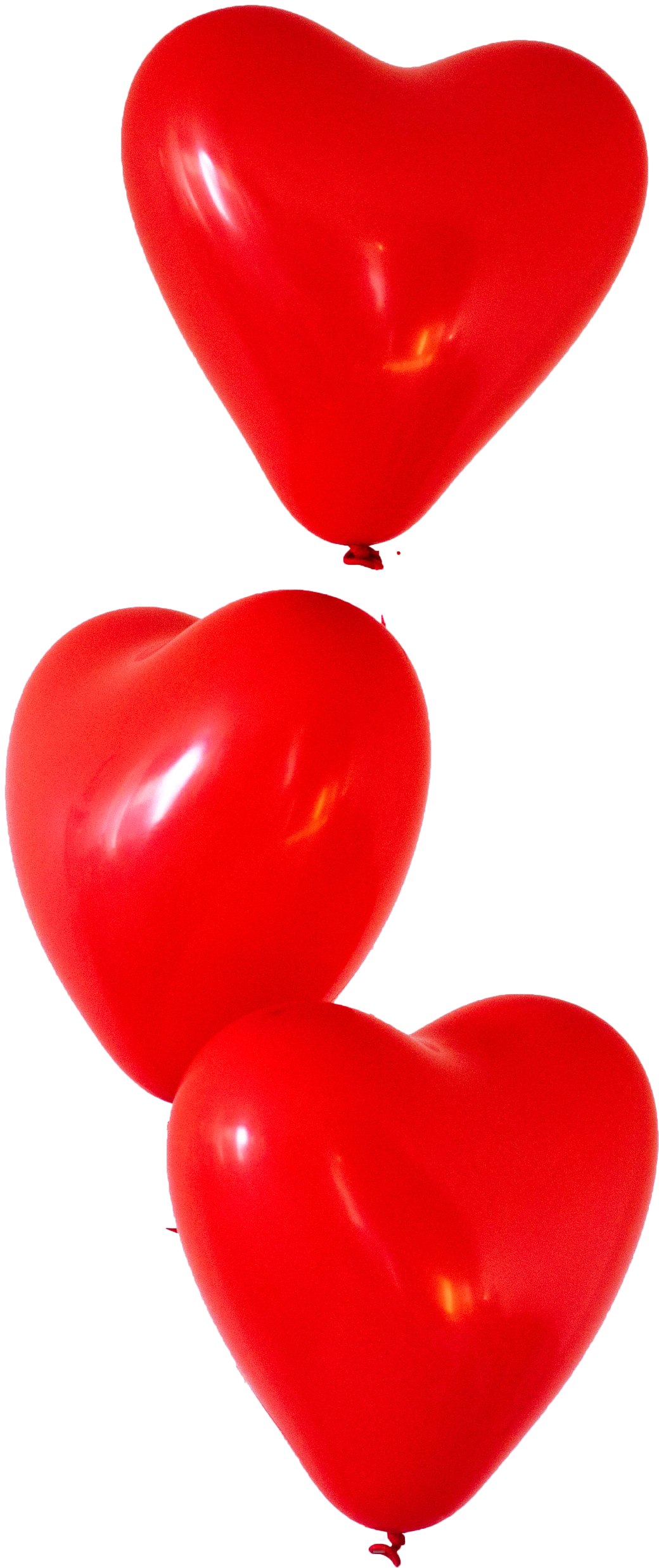 MOTHER'S DAY
粉色回忆，感谢有你
汇报人：办公资源
汇报部门：某部门
PINK MEMORIES, THANK YOU